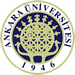 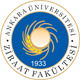 Erozyon ve Toprak Erozyonunun Oluşumu
TOPRAK BİLGİSİ DERSİ 
ZTO203 
Doç.Dr. Hasan Sabri Öztürk
hozturk@agri.ankara.edu.tr
Tanım
Erozyon, başta toprak ve kayaç materyalleri olmak üzere yer küre üzerindeki çeşitli yüzey maddelerinin su ve rüzgar gibi etmenlerle, yer kabuğundan ayrılması, başka bölgelere taşınması  ve birikmesi olayıdır
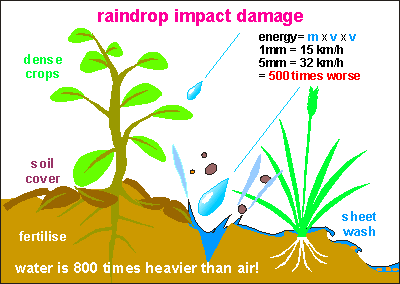 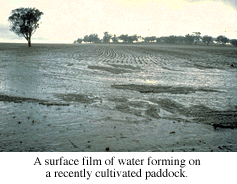 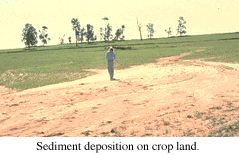 Toprak Erozyonu
Doğal Erozyon( Jeolojik)
Hızlandırılmış Erozyon
Su erozyonu
Rüzgar erozyonu
Yerçekimi erozyonu
Buzul erozyonu
Dalga Erozyonu
Cığ erozyonu
Su Erozyonu
Oluşacak erozyonun şiddeti, 
toprağa düşen su miktarı, 
suyun akış hızı, 
arazinin sahip olduğu eğim özellikleri, 
toprağın yapısı ve infiltrasyon kapasitesi, 
bitki örtüsü ve
 arazi kullanım şekli tarafından kontrol edilmektedir
Su Erozyonu
yağmur damlası erozyonu, 
tabaka (yüzey) erozyonu,
 parmak erozyonu ve 
sel yarıntısı (oyuntu)
Su Erozyonunun Aşamaları
Su Erozyonunun Aşamaları
Parçalanma
Taşınım
Birikme
Bir Eğim Boyunca Su Erozyonu Şekilleri
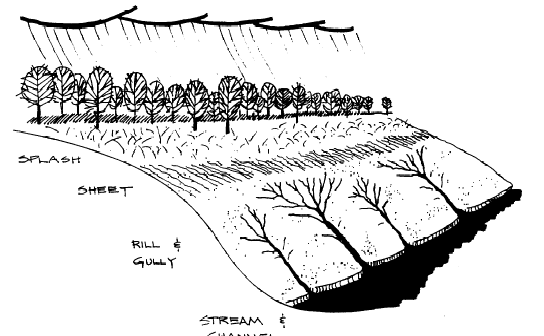 Sıçrama
Yüzey
Parmak & Oyuntu
Akarsu kenar erozyonu
Su Erozyonu
TOPRAK EROZYONUNUN ÜÇ ANA ŞEKLİ
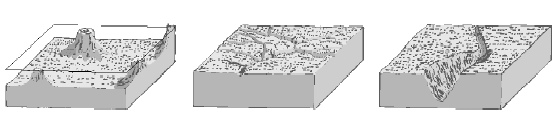 Yüzey
Parmak
Oyuntu
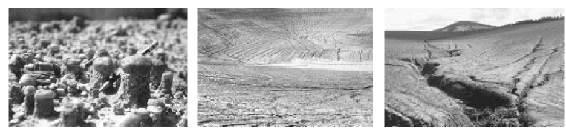 Yüzey ve Parmak Erozyonu
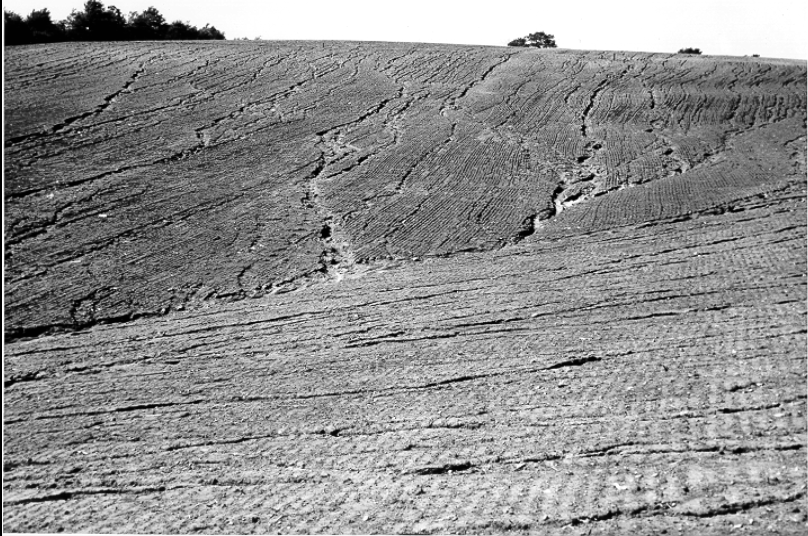 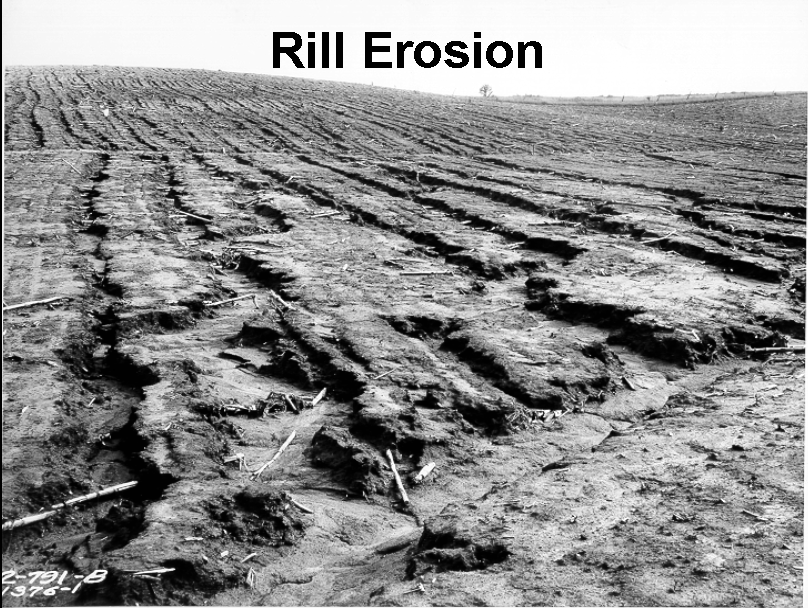 Parmak Erozyonu
Oyuntu Erozyonu
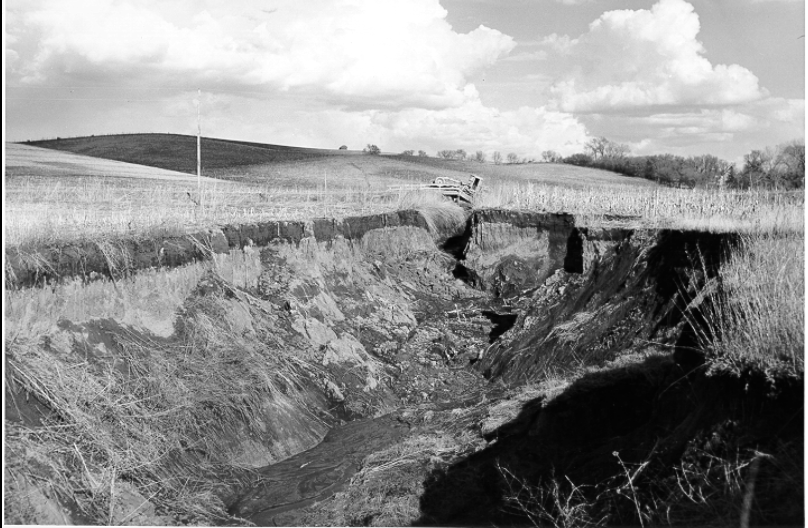 Toprak Erozyonu
doğal etmenler 
 iklim özellikleri,
 toprak özellikleri,
 topoğrafik yapı ve engebelik ile 
bitki örtüsünün özellikleri 
insandan kaynaklanan etmenler
 arazilerin yeteneklerine uygun bir şekilde kullanılmaması,
 yanlış toprak işleme,
 geniş alanlarda hatalı nadas uygulamalarının yapılması,
 uygun bir bitki münavebesinin yeterince uygulanmaması,
 ormanların tahrip edilmesi ve orman arazisi nitelikli arazilerin tarım arazileri haline dönüştürülmesi,
 çayır-meraların düzensiz, kontrolsüz ve ağır bir biçimde otlatılması ve
 özellikle tarım arazilerinde gerekli toprak muhafaza tedbirlerinin yeterince alınmaması
Doğal etmenler
İklim Özellikleri ; Toprak erozyonun meydana gelmesinde etkili olan yağış ve karakteristikleri aşağıda verilmiştir.
 Yağışın yoğunluğu
 Yağışın süresi
 Yağışın toplam miktarı
 Damlaların büyüklüğü ve hızı
 Yağışların mevsimlere göre dağılımı
Doğal Etmenler
Yüzey veya Toprak Özellikleri
toprakların strüktür stabilitesi,
gözenekliliği,
 gözeneklerin büyüklüğü 
gözeneklerin toprak profili içerisindeki devamlılığı
Doğal Etmenler
Topoğrafik Yapı ve Engebelilik
eğimin derecesi (diklik),
 eğimin uzunluğu ve
 eğimin şekli
Doğal Etmenler
Bitki Örtüsünün Özellikleri
yağmur damlalarının hızını azaltır ve suyun toprak yüzeyine daha yavaş ulaşmasının sağlar
yüzey akışa geçen suların hızını azaltır ve suyun arazi yüzeyindeki ana akış yollarını bölerek toprakları taşıma enerjilerini azaltır.
 Bitki kökleri vasıtasıyla toprak kohezyonu arttırılarak toprakların su etkisi ile dağılıp parçalanmaları engellenir
Rüzgar Erozyonu
Rüzgar erozyonu, 
arazi yüzeyinin genellikle kuru ve bitki örtüsünden yoksun bulunduğu kurak ve yarı kurak bölgelerde çok aktiftir. 
Rüzgar erozyonunun oluşmasına ve hızına
 iklim özellikleri,
 bitki örtüsü ve tarımsal üretim modelleri,
 toprak özellikleri,
 arazinin eğimi ve
 insanların arazilere müdahalesi gibi faktörler etki etmektedir.
Rüzgar Erozyonu
Rüzgar erozyonu 
Sıçrama 
hava akımları ile uçma (süspansiyon) ve 
yüzeyde sürüklenme